AERO 2710
UA.I Regulations
B. Operating Rules
Topics
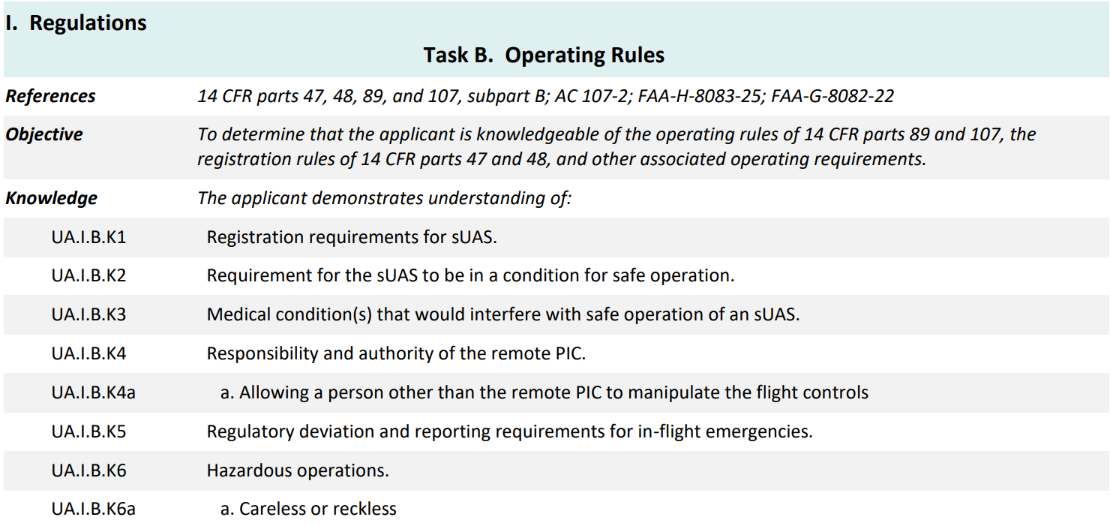 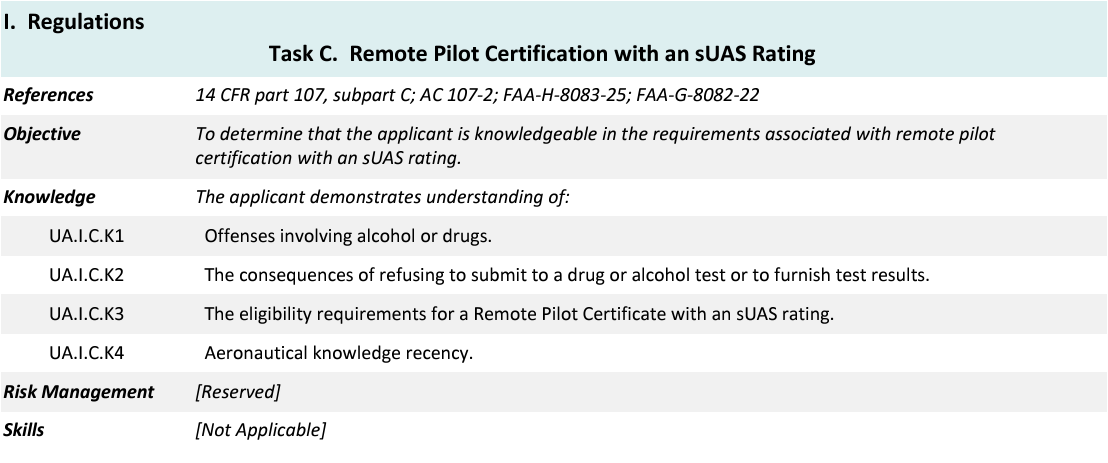 Topics
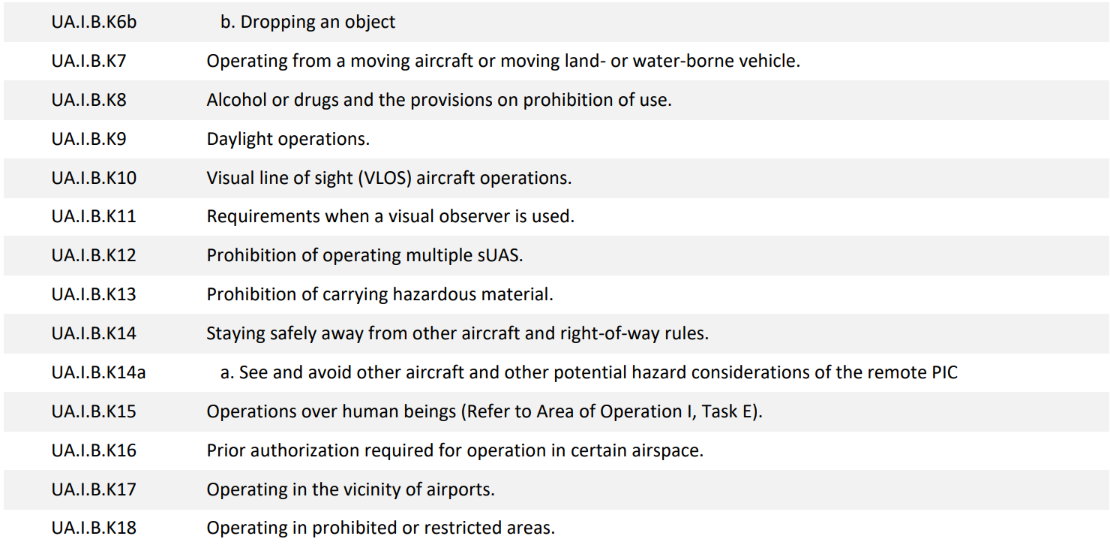 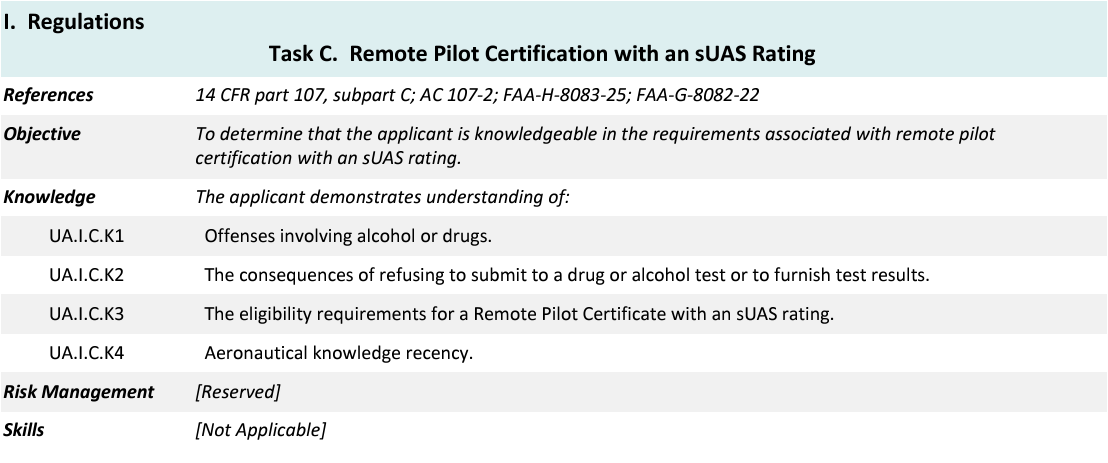 Topics
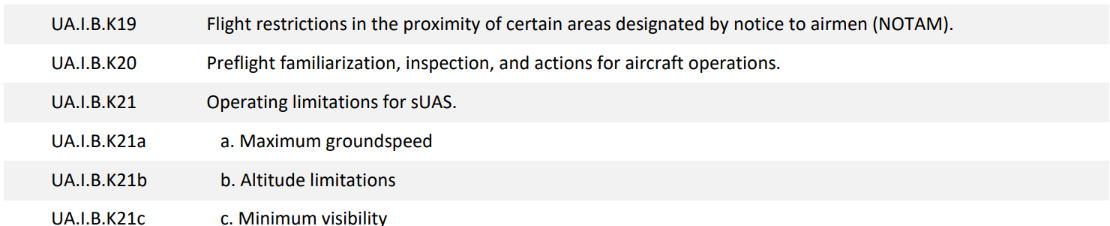 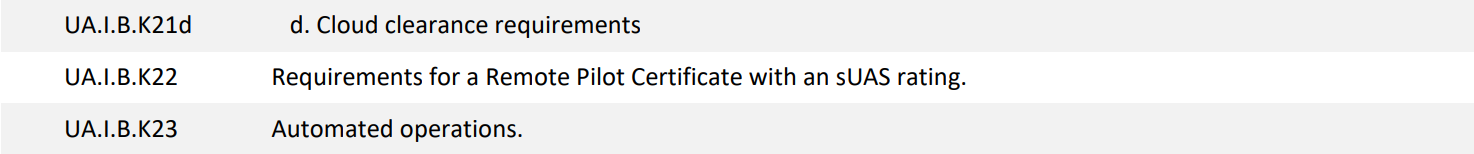 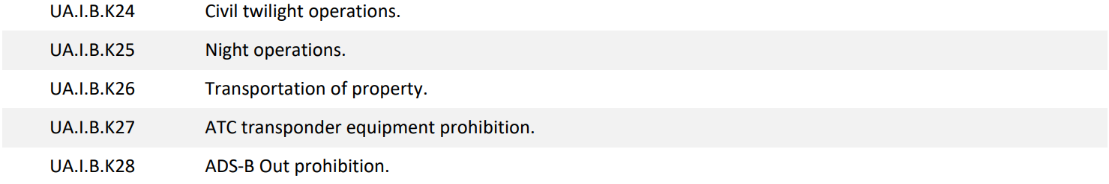 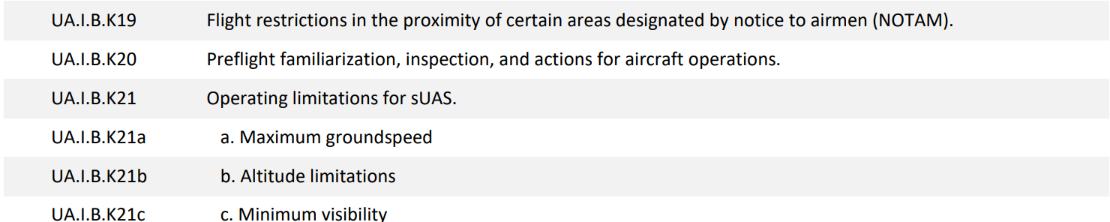 14 CFR §107—Small Unmanned Aircraft Systems
https://www.ecfr.gov/current/title-14/chapter-I/subchapter-F/part-107
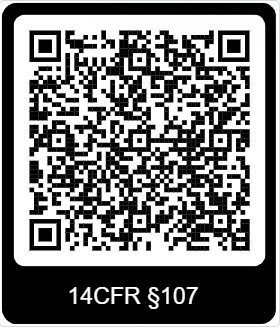 Subpart B—Operating Rules
§ 107.13 Registration.



§ 91.203 Civil aircraft: Certifications required.
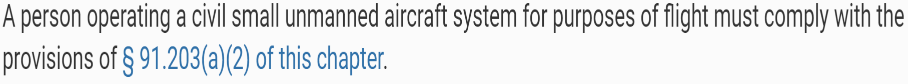 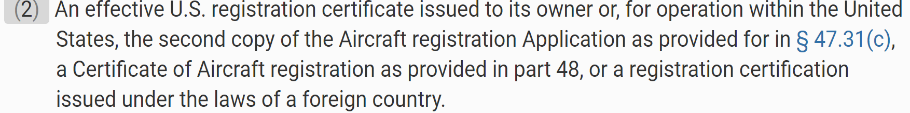 UA.I.B.K1
[Speaker Notes: All sUAS regardless of weight, need to be registered. Learners can register through the FAAdronezone. Registration costs $5 and is good for 3 years.]
Subpart B—Operating Rules
§ 107.15 Condition for safe operation.
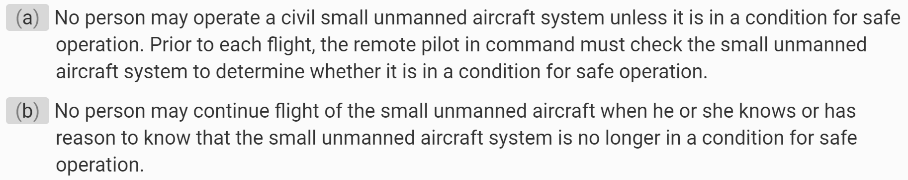 UA.I.B.K2
Subpart B—Operating Rules
§ 107.17 Medical condition.
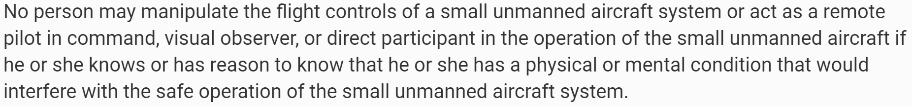 UA.I.B.K3
Subpart B—Operating Rules
§ 107.19 Remote pilot in command.
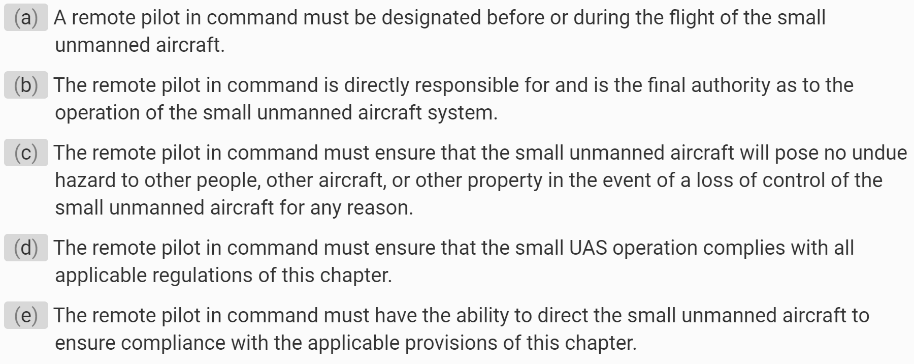 UA.I.B.K4
Subpart B—Operating Rules
§ 107.12 Requirement for a remote pilot certificate with a small UAS rating.
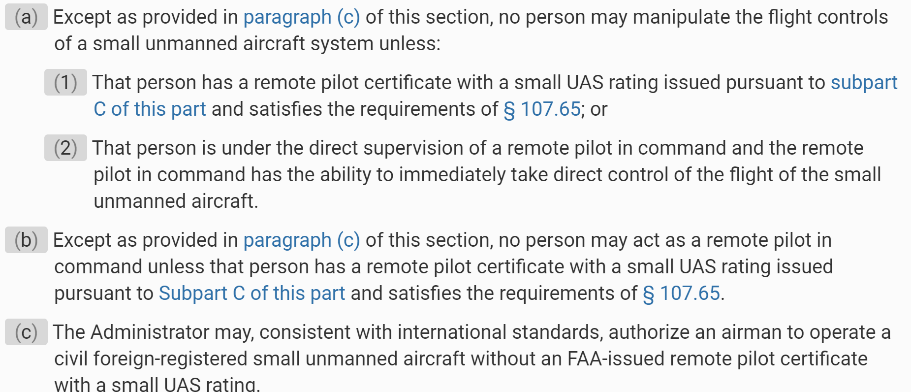 UA.I.B.K4a
Subpart B—Operating Rules
§ 107.21 In-flight emergency.
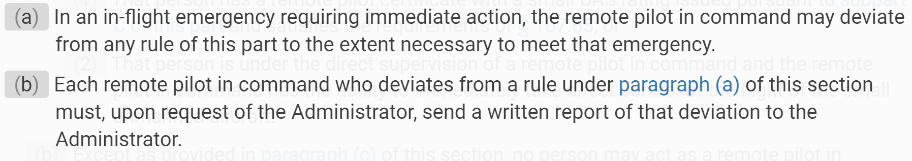 UA.I.B.K5
[Speaker Notes: The RPIC does not need to file a report unless requested by the FAA. It is recommended to file a voluntary report through the Aviation Safety Reporting System at https://asrs.arc.nasa.gov/uassafety.html.]
Subpart B—Operating Rules
§ 107.23 Hazardous operation.
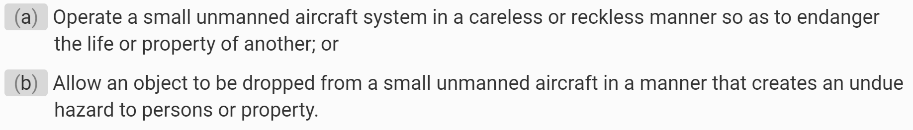 UA.I.B.K6
Subpart B—Operating Rules
§ 107.25 Operation from a moving vehicle or aircraft.
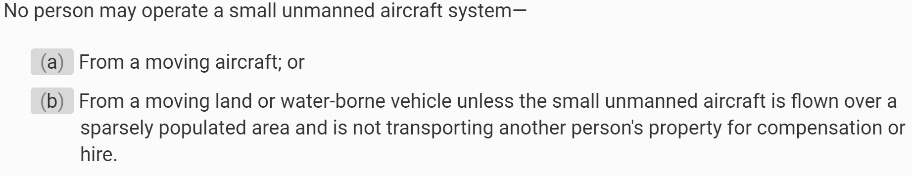 UA.I.B.K7
Subpart B—Operating Rules
§ 107.27 Alcohol or drugs.


§ 91.17 Alcohol or drugs.
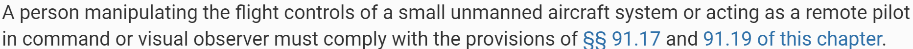 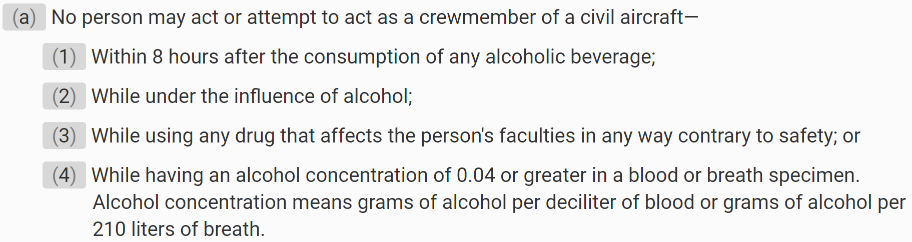 UA.I.B.K8
Subpart B—Operating Rules
§ 107.27 Alcohol or drugs.


§ 91.19 Carriage of narcotic drugs, marihuana, and depressant or stimulant drugs or substances.
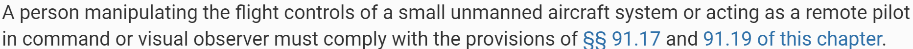 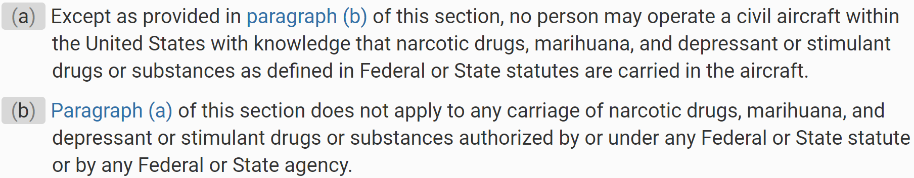 UA.I.B.K8
Subpart B—Operating Rules
§ 107.29 Operation at night.
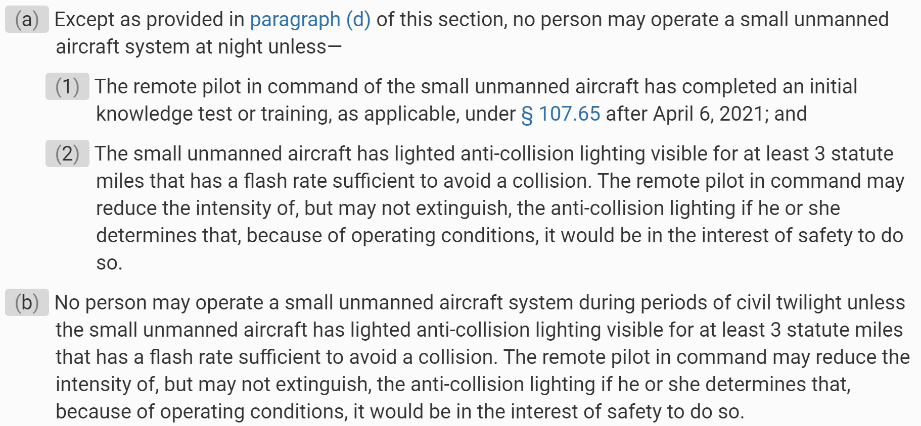 UA.I.B.K9
[Speaker Notes: When the learners successfully pass the UAG and are issued their certificate, they will automatically be given a Part 107.29 waiver to fly at night.]
Subpart B—Operating Rules
§ 107.31 Visual line of sight aircraft operation.
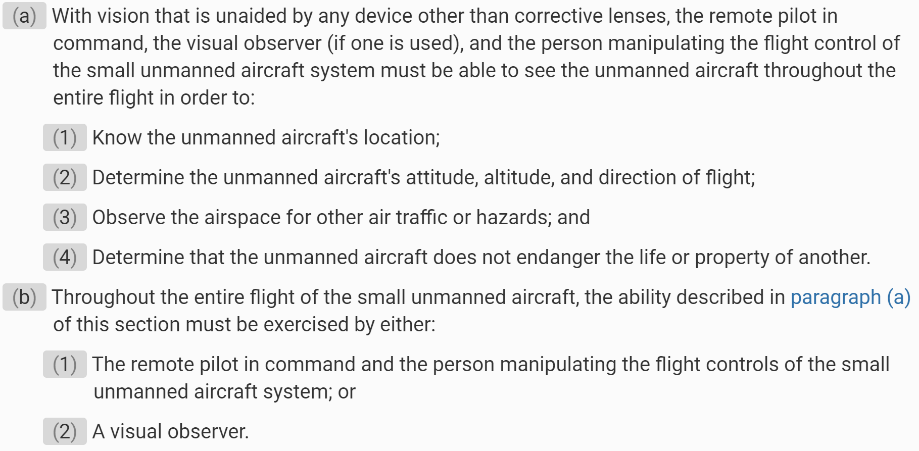 UA.I.B.K10
Subpart B—Operating Rules
§ 107.33 Visual observer.
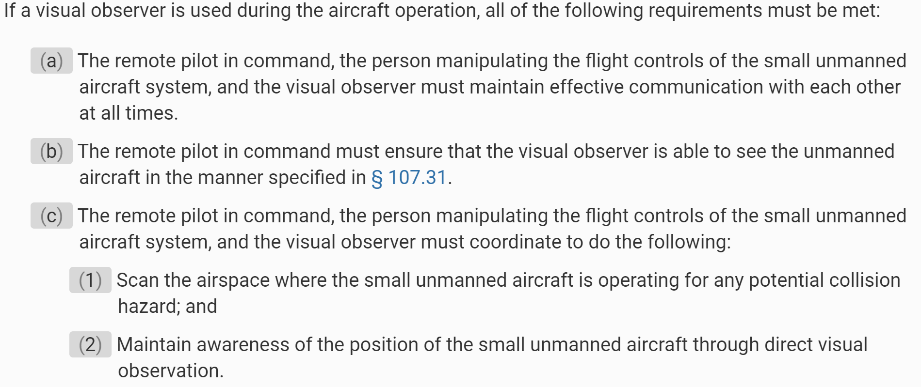 UA.I.B.K11
Subpart B—Operating Rules
§ 107.35 Operation of multiple small unmanned aircraft.
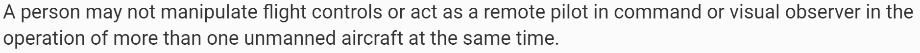 UA.I.B.K12
Subpart B—Operating Rules
§ 107.36 Carriage of hazardous material.


§ 171.8 Definitions and abbreviations.
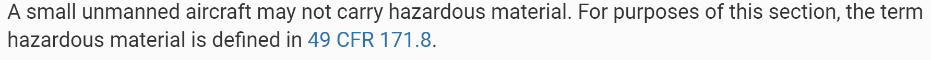 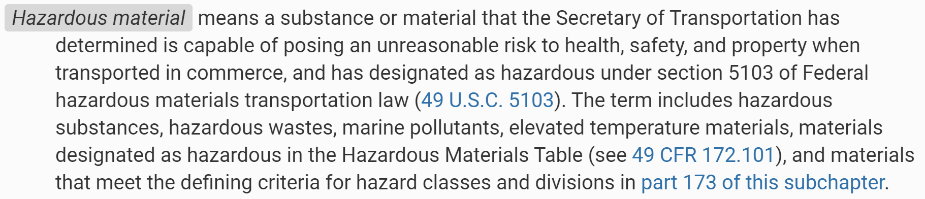 UA.I.B.K13
Subpart B—Operating Rules
§ 107.37 Operation near aircraft; right-of-way rules.
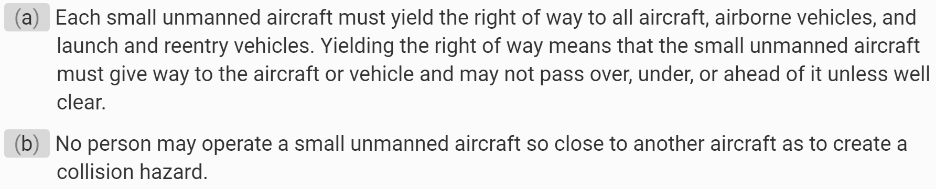 UA.I.B.K14
Subpart B—Operating Rules
§ 107.39 Operation over human beings.
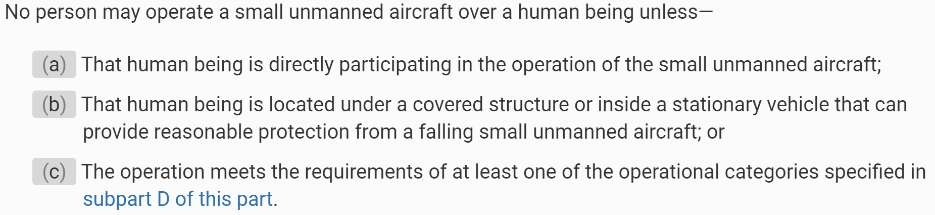 UA.I.B.K15
[Speaker Notes: Note: You cannot fly over people unless you have a Category 1, 2 or 3 approved sUAS.]
Subpart B—Operating Rules
§ 107.41 Operation in certain airspace.
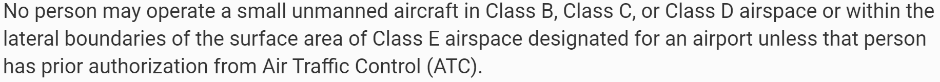 UA.I.B.K16
[Speaker Notes: Highlight that there are 5 types of Class E airports. Only Class E Surface Areas (E2): Starts at ground level around airports without control towers and is controlled airspace. All other Class E airspace is considered as uncontrolled and do not require ATC approval to conduct operations. We’ll cover more in depth in the next chapter.]
Subpart B—Operating Rules
§ 107.43 Operation in the vicinity of airports.
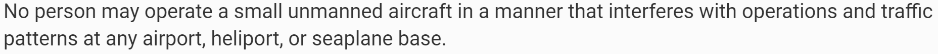 UA.I.B.K17
Subpart B—Operating Rules
§ 107.45 Operation in prohibited or restricted areas.
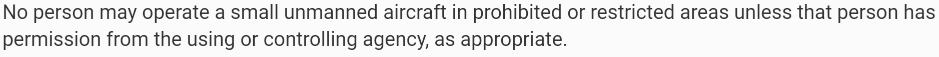 UA.I.B.K18
Subpart B—Operating Rules
§ 107.47 Flight restrictions in the proximity of certain areas designated by notice to airmen.
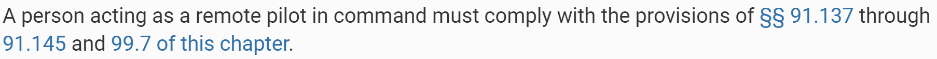 UA.I.B.K19
Subpart B—Operating Rules
§ 107.49 Preflight familiarization, inspection, and actions for aircraft operation.
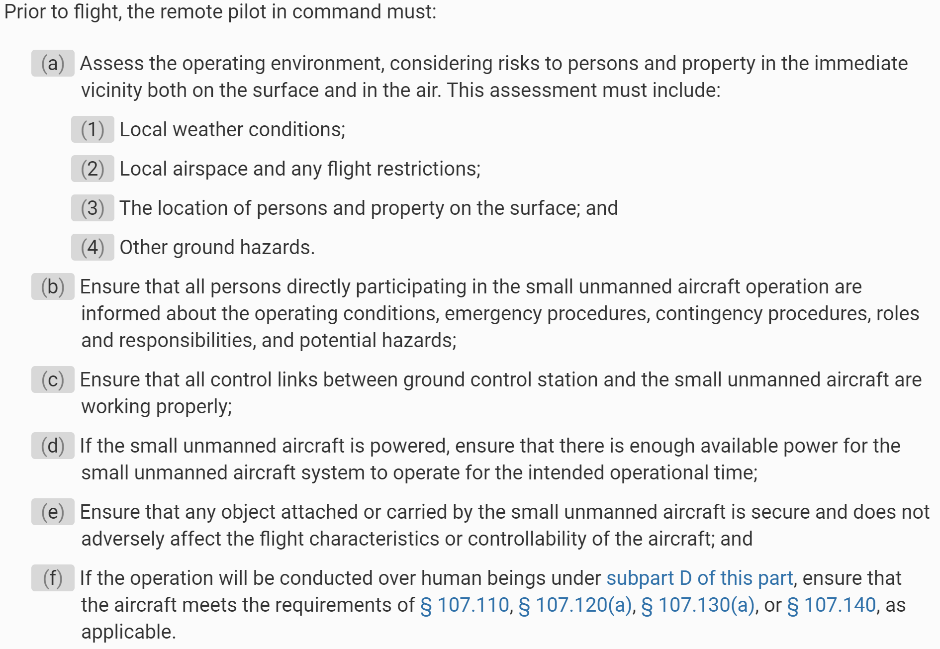 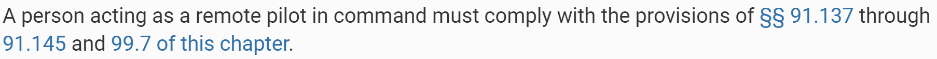 UA.I.B.K20
[Speaker Notes: Preflight is the only inspection required by the FAA.]
Subpart B—Operating Rules
§ 107.49 Preflight familiarization, inspection, and actions for aircraft operation.
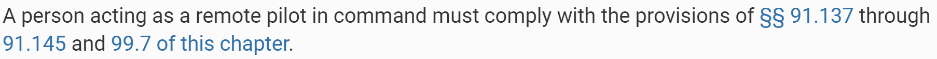 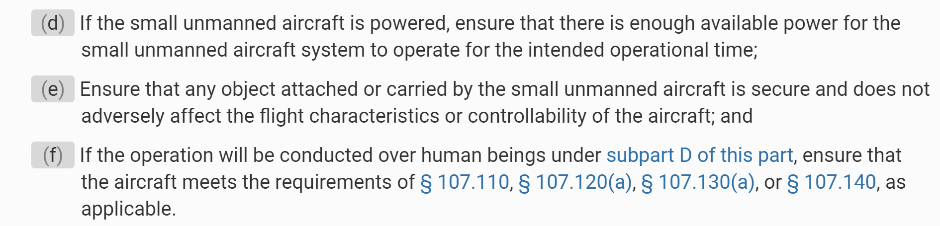 UA.I.B.K20
[Speaker Notes: Preflight is the only inspection required by the FAA.]
Subpart B—Operating Rules
§ 107.51 Operating limitations for small unmanned aircraft.
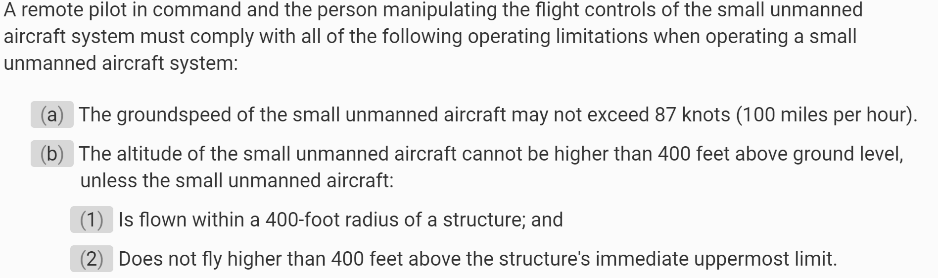 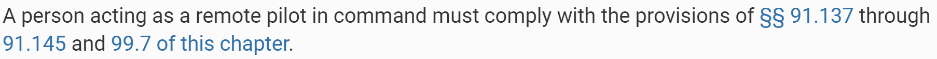 UA.I.B.K21
[Speaker Notes: Highlight that maximum groundspeed is given in knots and mph. On the UAG, the answer may be given in either.]
Subpart B—Operating Rules
§ 107.51 Operating limitations for small unmanned aircraft.
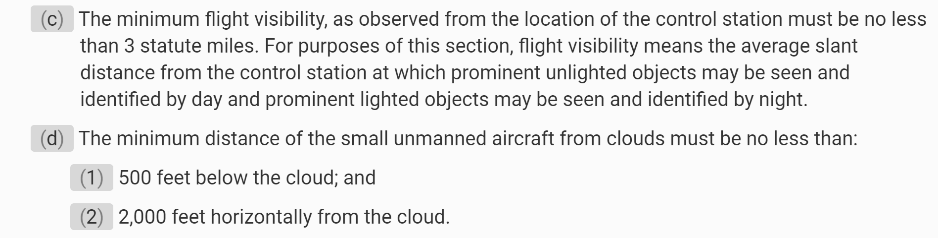 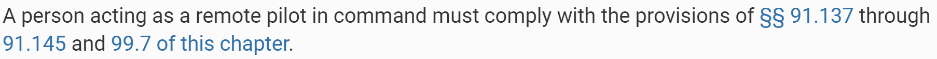 UA.I.B.K21
Subpart B—Operating Rules
§ 107.12 Requirement for a remote pilot certificate with a small UAS rating.
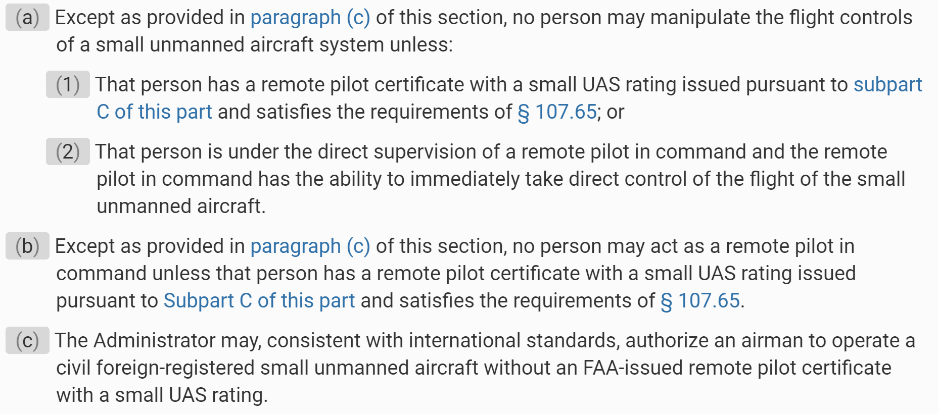 UA.I.B.K22
Subpart B—Operating Rules
UA.I.B.K23 Automated Operations
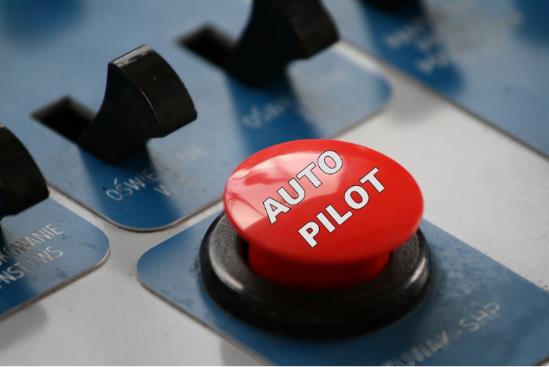 UA.I.B.K23
[Speaker Notes: An automated operation is generally considered an operation in which the remote pilot inputs a flight plan into the CS, which sends the flight plan to the autopilot on board the small unmanned aircraft. During automated flight, flight control inputs are made by components on board the aircraft, not from a CS. If the remote PIC loses the control link to the small unmanned aircraft, the aircraft would continue to fly the programmed mission/return home to land. During automated flight, the remote PIC must have the ability to change routing/altitude or command the aircraft to land immediately. The ability to direct the small unmanned aircraft may be through manual manipulation of the flight controls or through commands using automation.]
Subpart B—Operating Rules
§ 107.29 Operation at night.
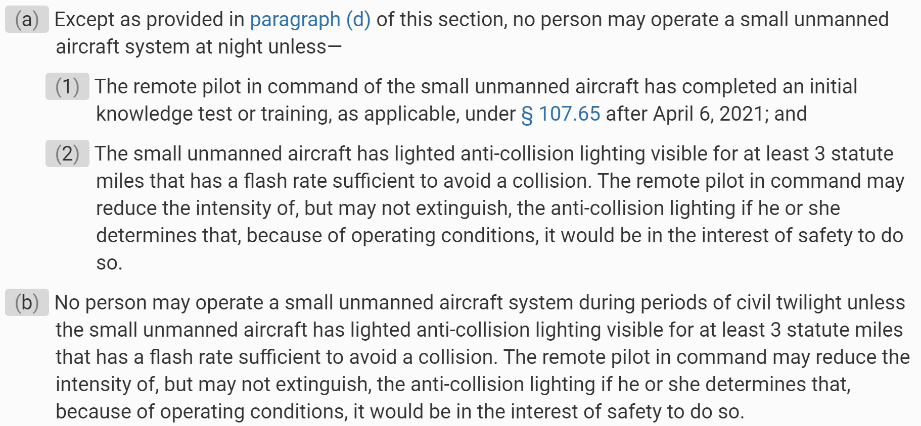 UA.I.B.K24
Subpart B—Operating Rules
§ 107.29 Operation at night.
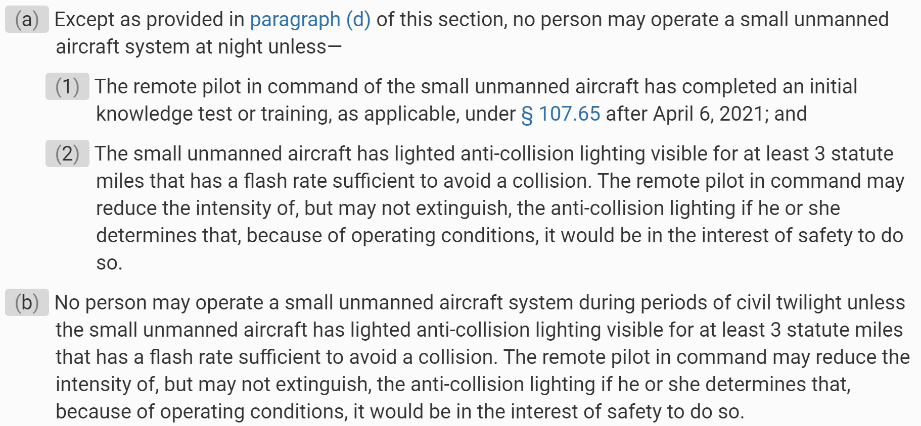 UA.I.B.K24
Subpart B—Operating Rules
§ 107.29 Operation at night.
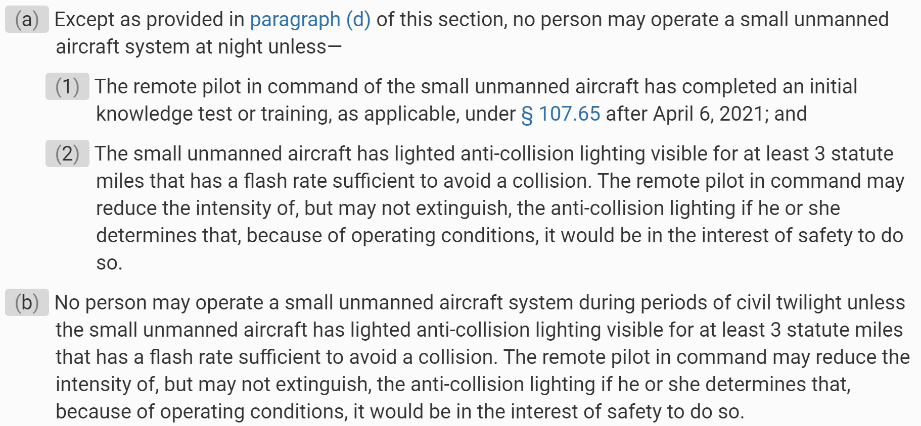 UA.I.B.K25
Subpart B—Operating Rules
UA.I.B.K26 Transportation of property
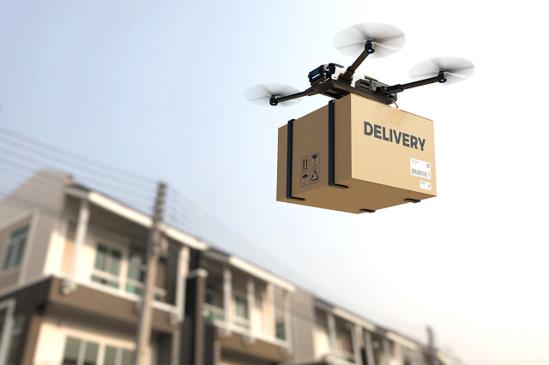 UA.I.B.K26
[Speaker Notes: Part 107 permits transportation of property by small unmanned aircraft for compensation or hire. These operations must be conducted within a confined area and in compliance with the operating restrictions of part 107. When transporting property, the transport must occur wholly within the bounds of a single State.]
Subpart B—Operating Rules
§ 107.52 ATC transponder equipment prohibition.
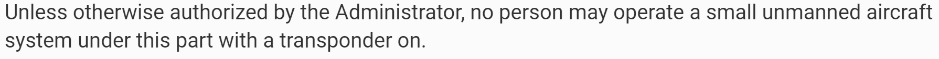 UA.I.B.K27
Subpart B—Operating Rules
§ 107.53 Automatic Dependent Surveillance-Broadcast (ADS-B) Out prohibition.
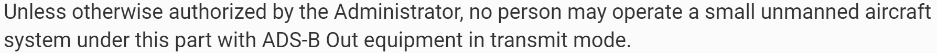 UA.I.B.K27